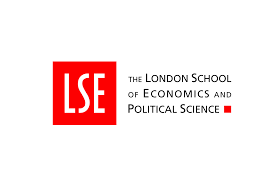 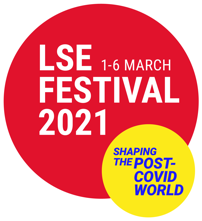 Fading Rainbows: Experiencing and Remembering the COVID-19 pandemic
Words and Meanings: Checking Understanding
COVID-19 or coronavirus
PPE (Personal Protective Equipment)
Care Homes
Hospitals
Carers
Health workers
Visual
An image of the COVID-19 Virus under a microscope
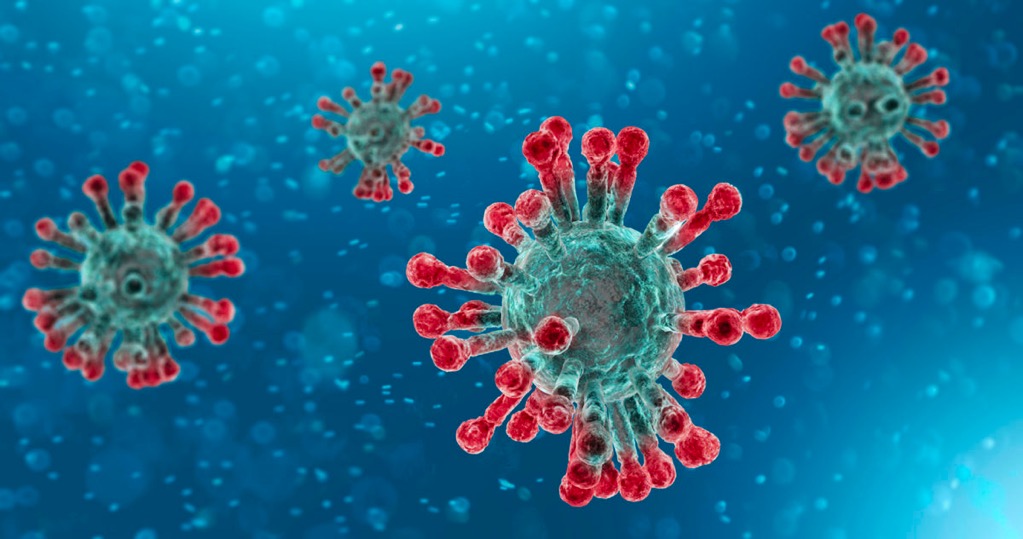 What images do we think about with COVID-19?
My daughter made this rainbow, flower and bee over lockdown.
Can you think of any other images?

Note some down. . .
Seeing COVID-19
Kate Millar talks about how Covid 19 seen on the news at the time of the first lockdown.  
She says:
“We didn't get a lot of the information about the experience of the pandemic.”
This is partly why records of peoples’ experiences will be useful in the future!
https://youtu.be/zqRHNvYw9Aw
How the impact of COVID 19 is seen?
Graphs and charts show numbers in a more visual way so people can understand the information more clearly.
The main way the pandemic is reported on the news is through graphs and charts
Messaging and Posters
People research the best way to get public messages across about health and disease. This is really important in a pandemic as it can save lives..
Researchers found that messages were more effective, i.e. they worked better, if they attracted people’s ‘good nature and sense of community’.
What do you think is meant by that?
Source: https://www.rawpixel.com/board/1249881/covid-19-effective-messaging-design-resources
Is this an effective poster?
Washing your hands for 20 seconds was a good message, BUT people were more likely to wash their hands when a message explained how washing your hands helps others.

A good image – photograph, drawing / graphic – were a lot better at getting people to take notice of the message.
COVID-19 and Public Health Messages
There have been different messages as the situation has changed.
Did you see any of these? If so, where? Which ones can you remember?
What are Infographics?
Infographics are ways of visually showing information. It is a way of showing numbers or statistics through a graphic or picture.
This infographic shows what the most popular breeds (type of dog e.g. a poodle) are on a chart but using a graphic (a visual image) of how the dog looks to mark where it sits in popularity and data.
Which is the most popular dog? Do you agree?
Source: https://informationisbeautiful.net
Infographics need data – facts, figures, counting opinions to work
This infographic says at the bottom where it got the data from.
Under sources, it lists newspapers, e.g. The New York Times.
Source: https://informationisbeautiful.net